(会社名）
TEL：（電話番号）
提 案 書 （	商 品 情 報	）
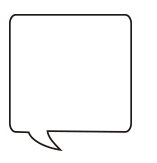 QRコードから商品ページをご覧頂けます
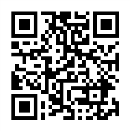 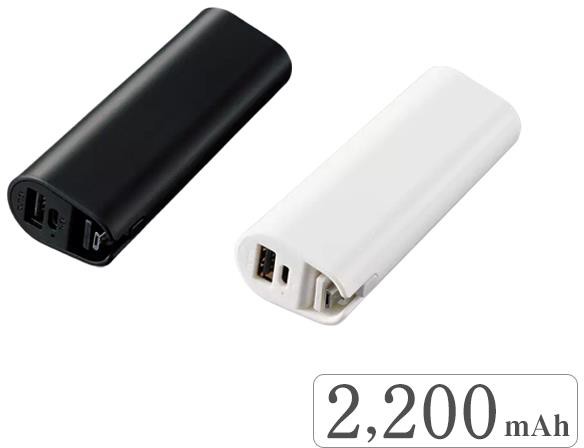 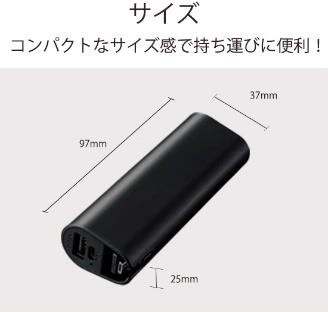 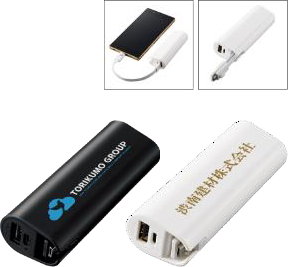 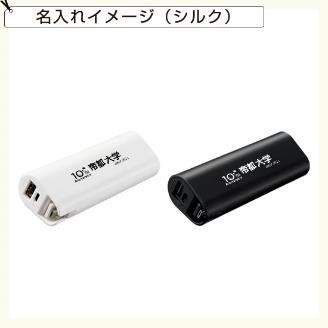 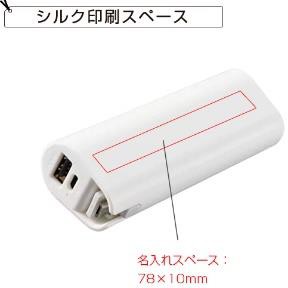 在庫は流動的で、価格は暫定値です。決定前に必ず在庫確認と正式なお見積りをご依頼ください。